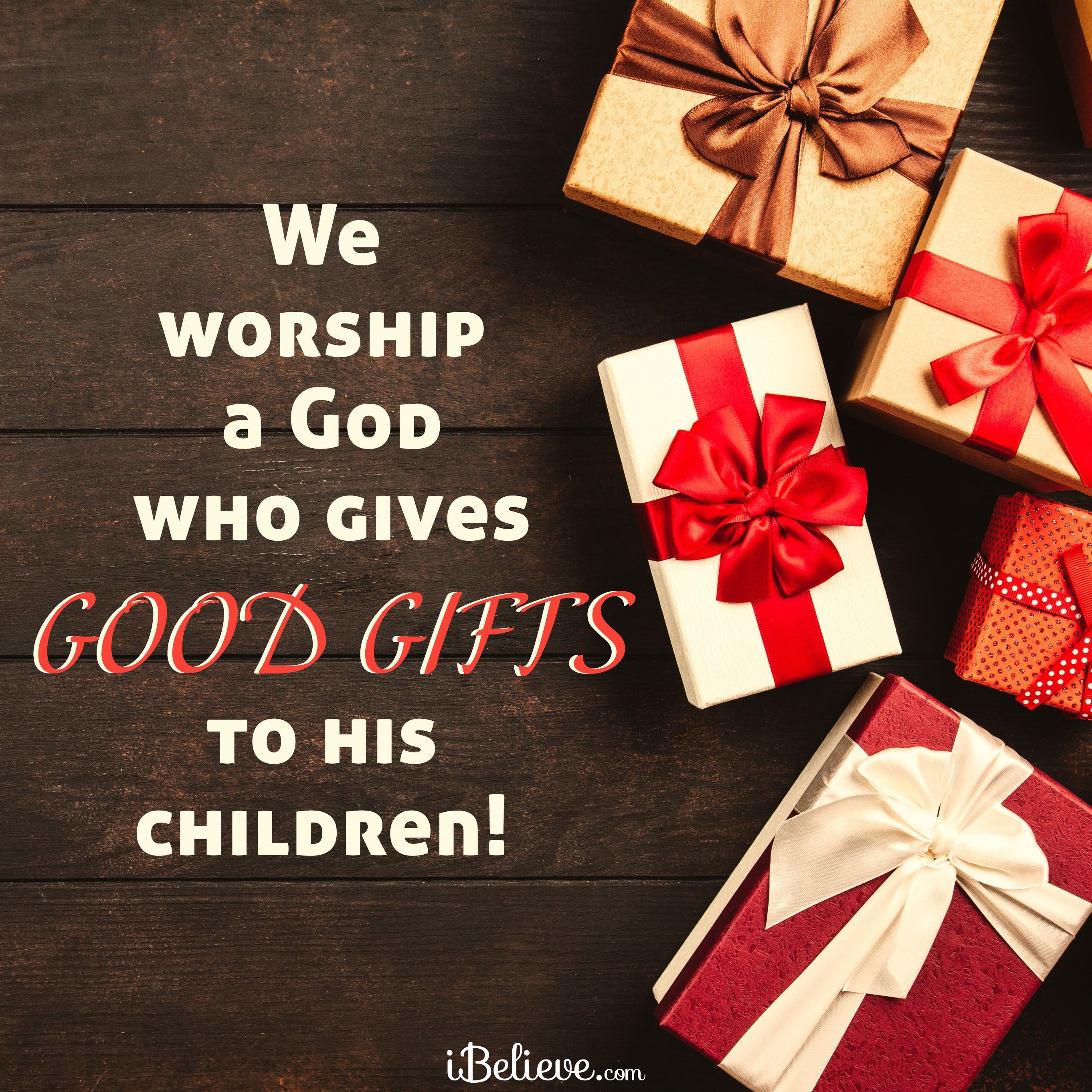 What are you Doing with God’s Gift to You?
We should glorify God with our body but we failed! (1 Cor. 10:23; Rom. 3:23)

But we can be reconciled through God’s greatest gift- His Son’s sacrifice! (Rom. 5:10)

Have you been born again in response to His gift? Have you been baptized for the 
forgiveness of your sins? (Mark 16:15-16; Acts 2:38; 8:35-38; 22:16)

If so, the Lord has added you to his spiritual body, the church, & are in the family of
God with brothers and sisters in Christ to love, encourage, and support with Christ as
our head directing the body! (Acts 2:47; 1 Cor. 12:13; 1 Pet. 1:22)
 
God’s gift to you is spiritual food (Bible) that you can partake of to help you grow 
spiritually with the strength to worship & serve Him daily (Mt. 4:4; 1 Pet. 2:2; 4:11).

He has also given you an infallible guide to lead you to that heavenly home through 
this dark world of sin and you can be a light to sinners so that they can be saved!